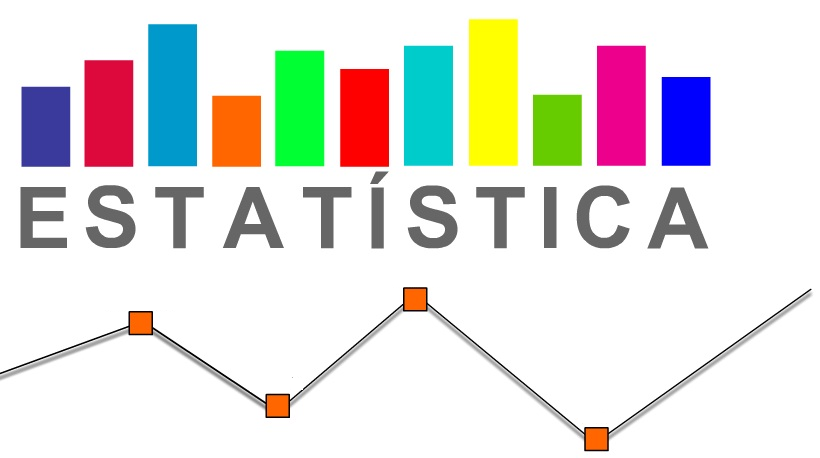 juliana.schivani
Profª Juliana Schivani
Calculadora
@ifrn.edu.br
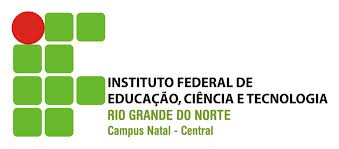 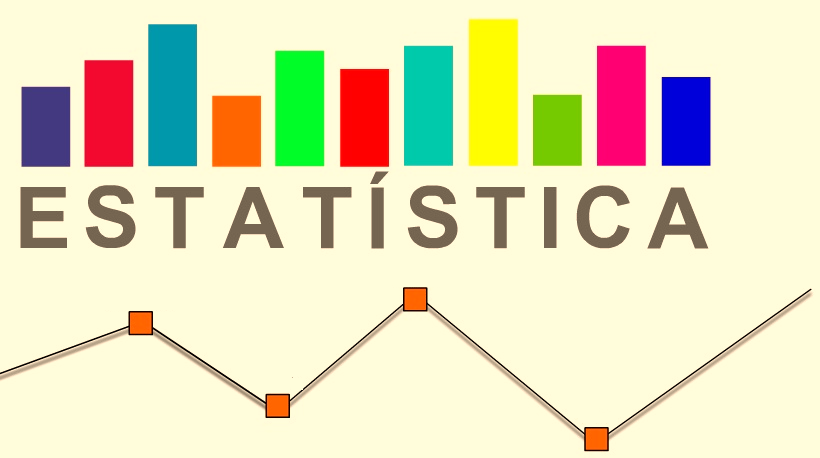 Encontrar a média e o desvio padrão da tabela abaixo:
Manualmente, 
faríamos:
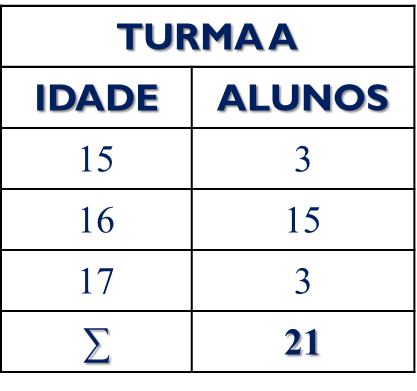 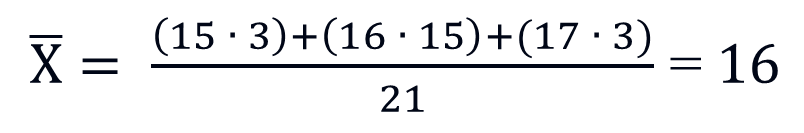 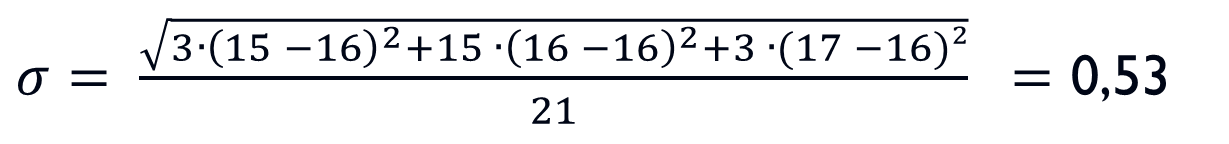 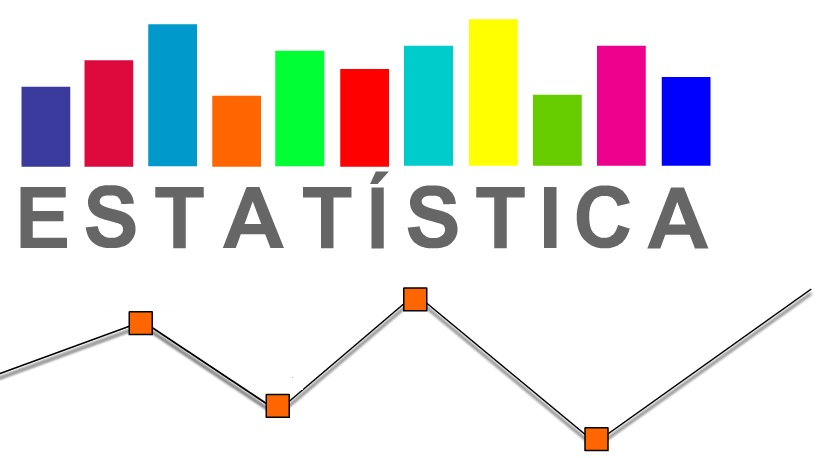 Calculadora
Profª Juliana Schivani
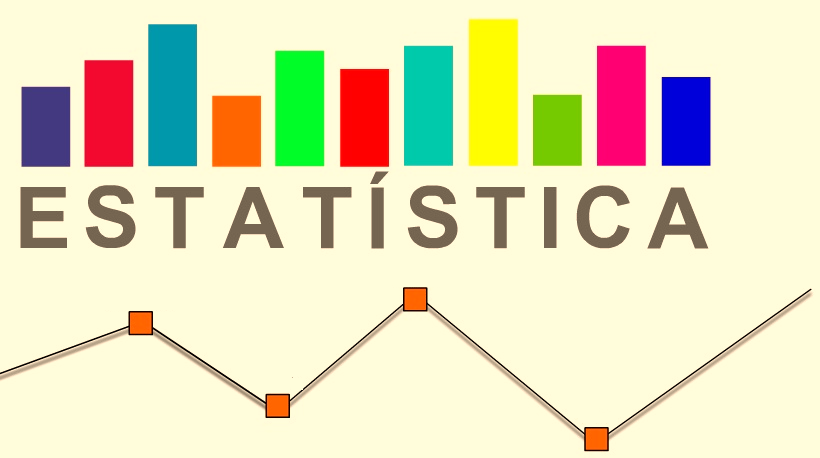 Usando a calculadora científica CASIO:
Encontrar a média e o desvio padrão da tabela abaixo:
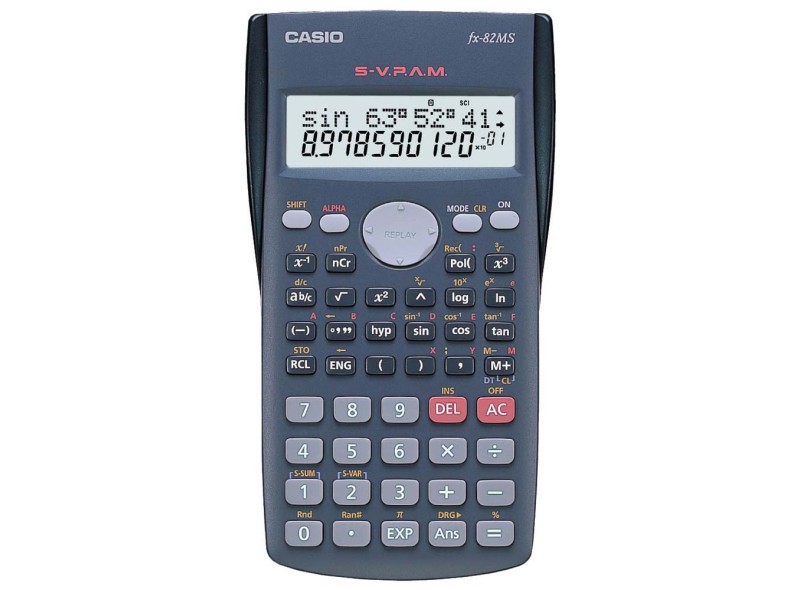 Pressione MODE e depois a tecla numérica 2 para ativar o modo SD, isto é, o modo Estatístico.
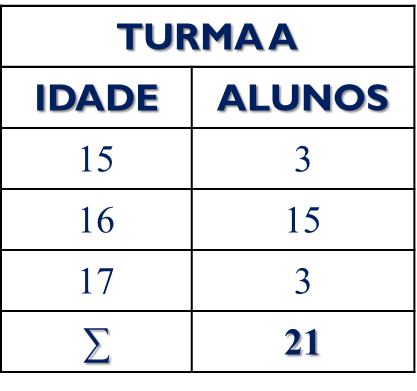 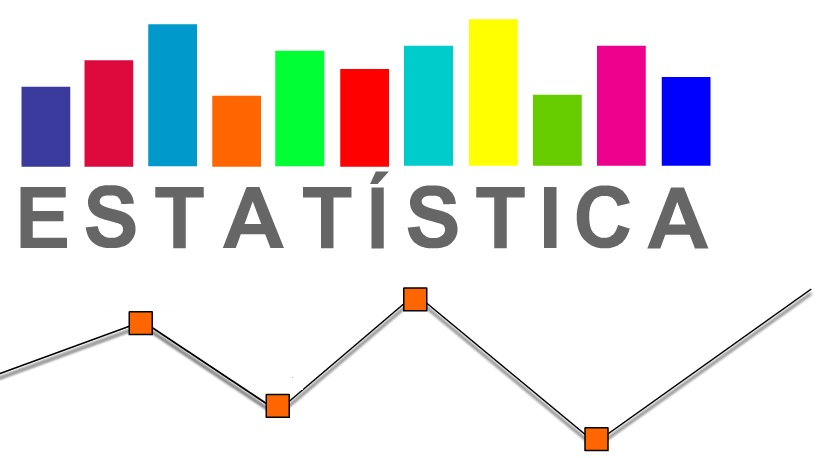 Calculadora
Profª Juliana Schivani
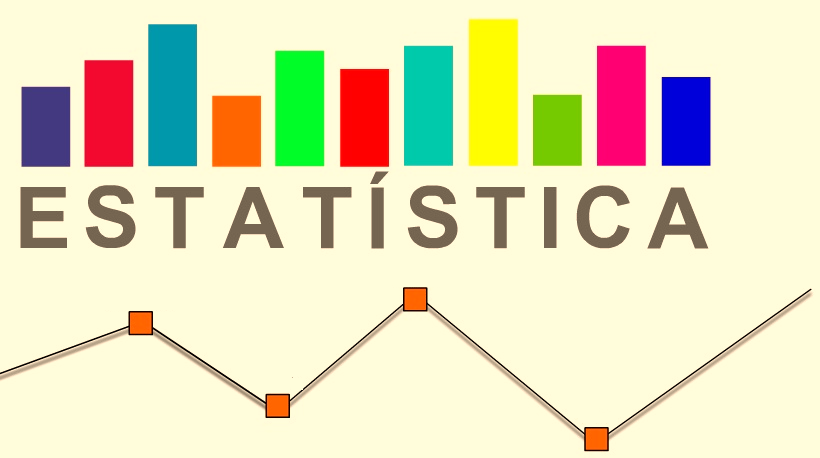 Usando a calculadora científica CASIO:
Encontrar a média e o desvio padrão da tabela abaixo:
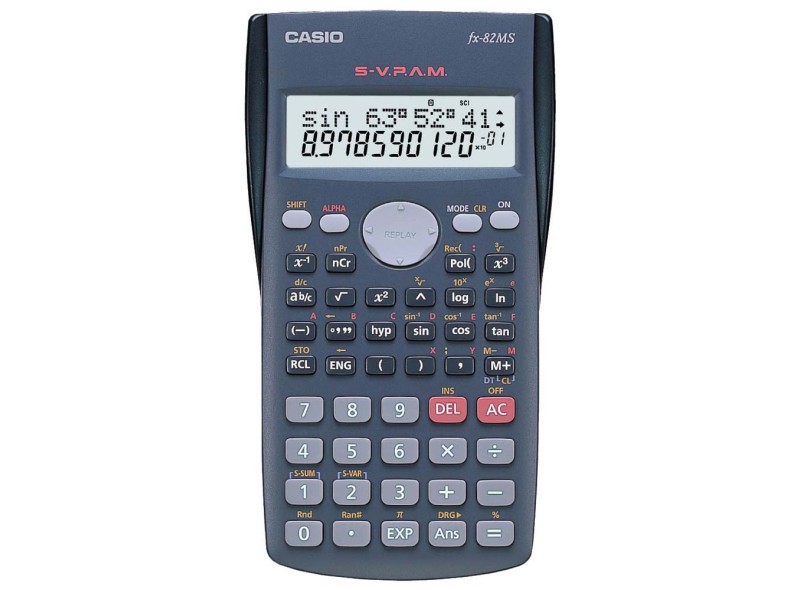 Cada vez que inserir um dado do Rol pressione DATA ou DT. 

15 DT DT DT insere o 15 três vezes. 

Se desejar colocar (15 · 3) então pressione 15  SHIFT  ; 3  DT
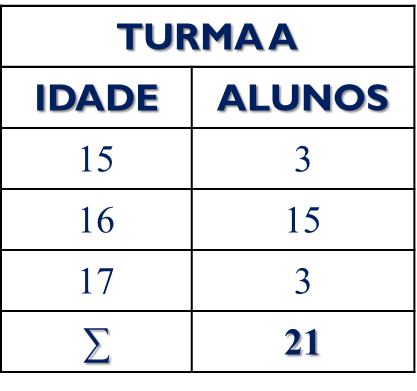 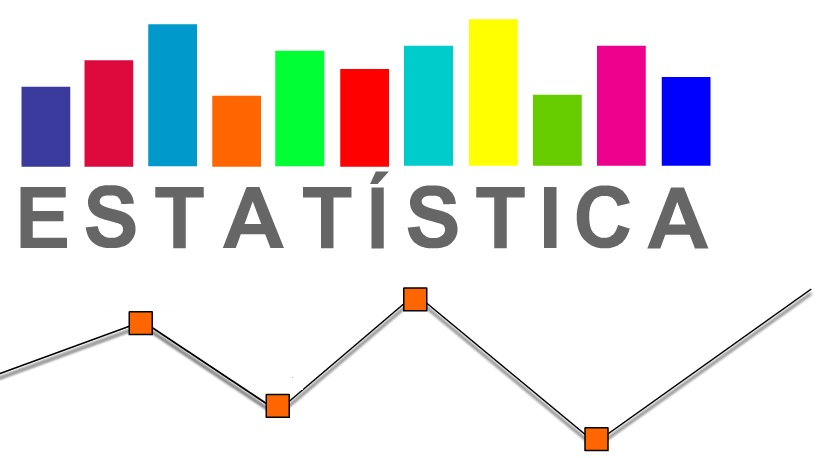 Calculadora
Profª Juliana Schivani
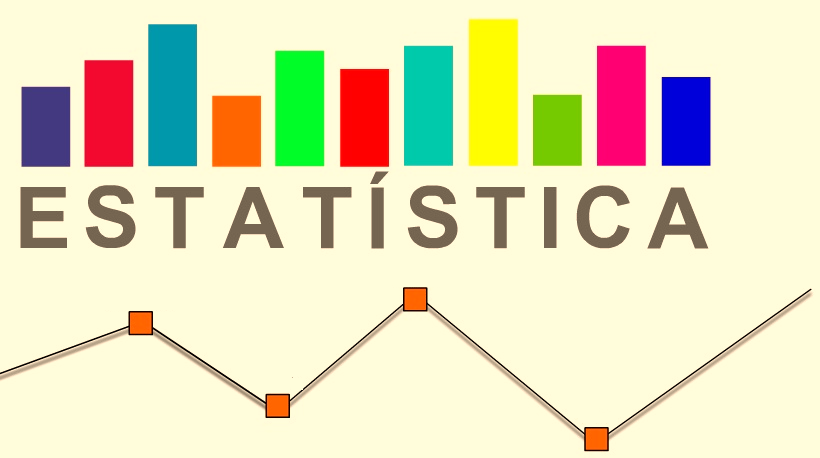 Usando a calculadora científica CASIO:
Encontrar a média e o desvio padrão da tabela abaixo:
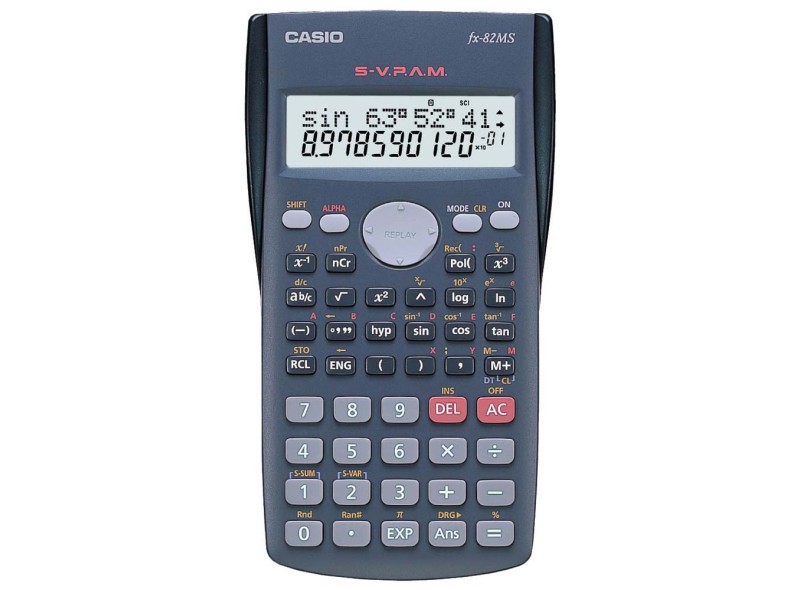 Caso você tenha inserido dados errados, para limpar o ROL inserido, pressione SHIFT,  MODE, a tecla numérica 1 e =
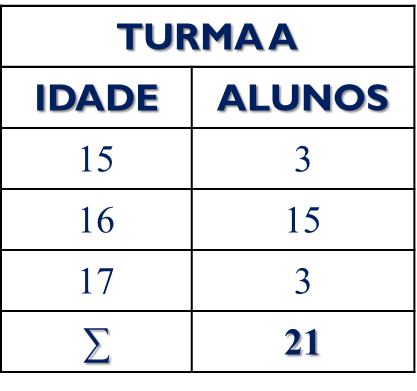 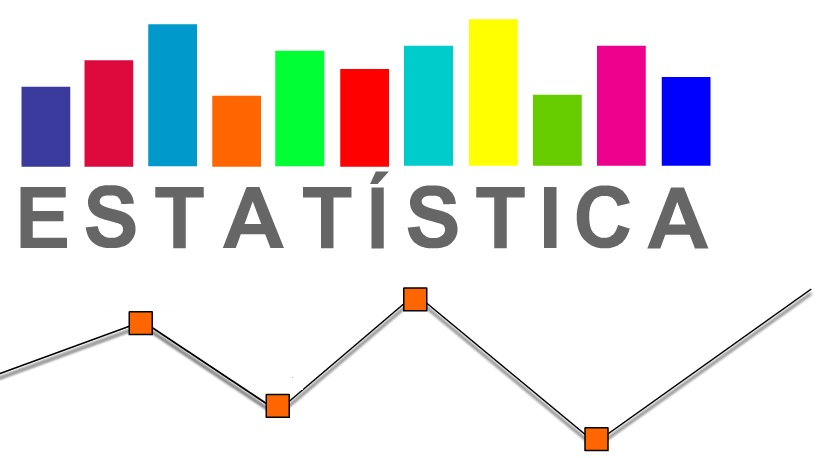 Calculadora
Profª Juliana Schivani
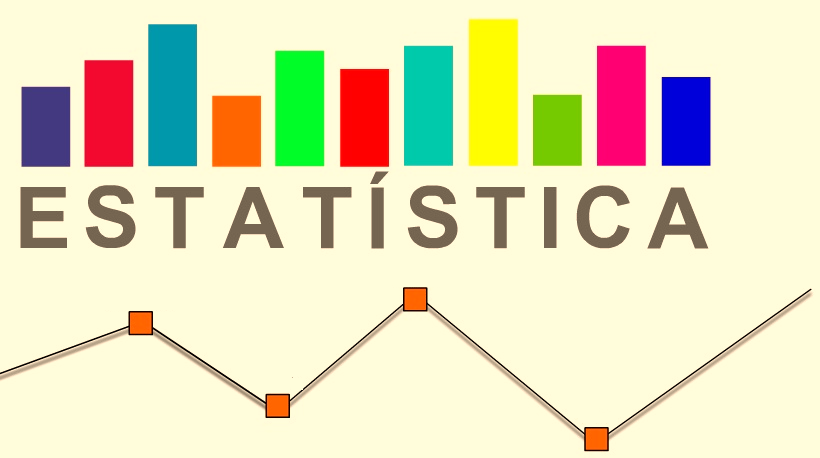 Usando a calculadora científica CASIO:
Encontrar a média e o desvio padrão da tabela abaixo:
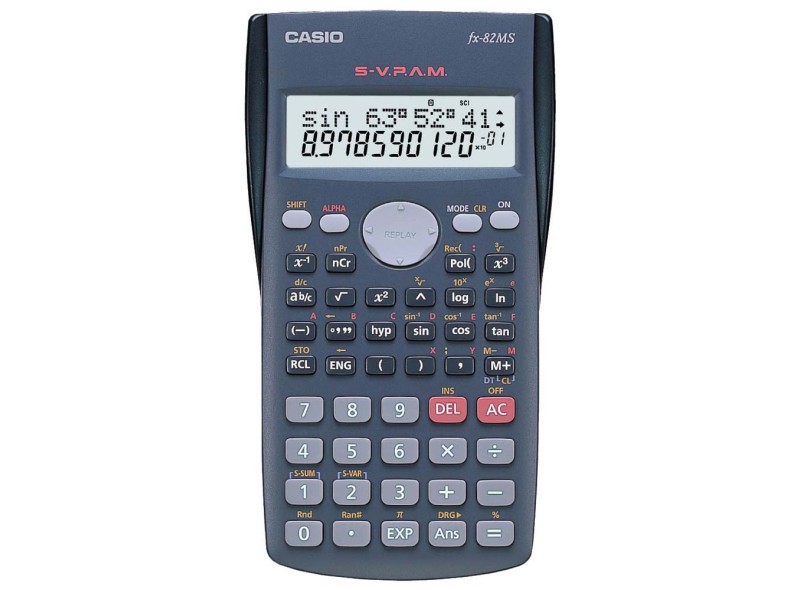 Após inserir todos os dados do ROL, pressione SHIFT e a tecla numérica 2 com a função 
S-VAR

Pressione 1 = para calcular a média.
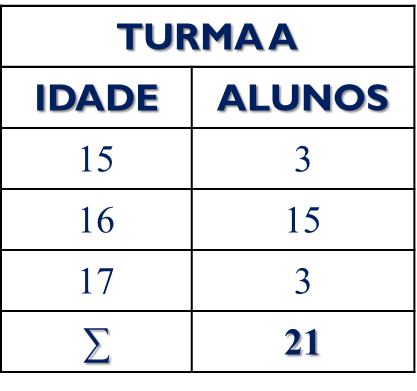 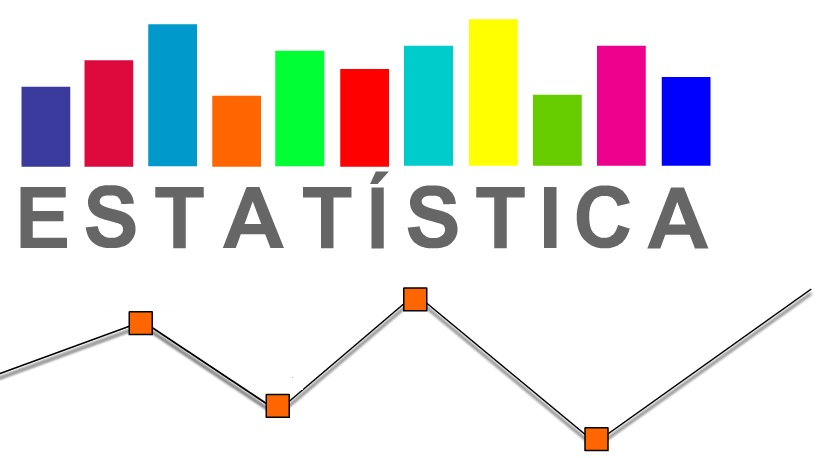 Calculadora
Profª Juliana Schivani
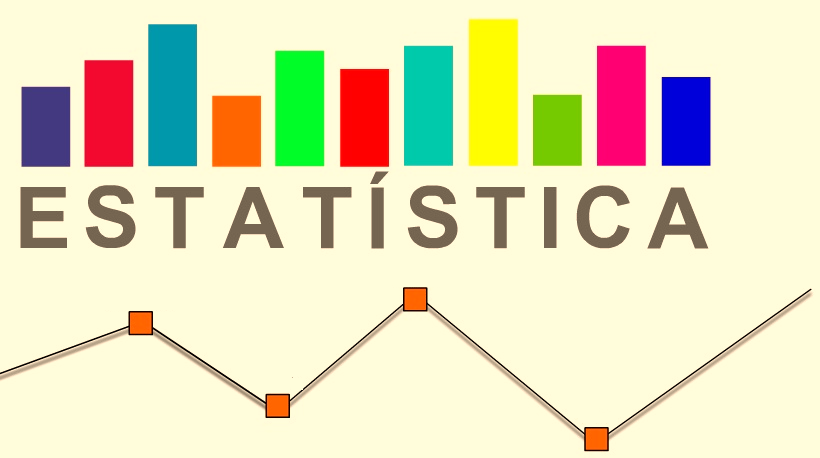 Usando a calculadora científica CASIO:
Encontrar a média e o desvio padrão da tabela abaixo:
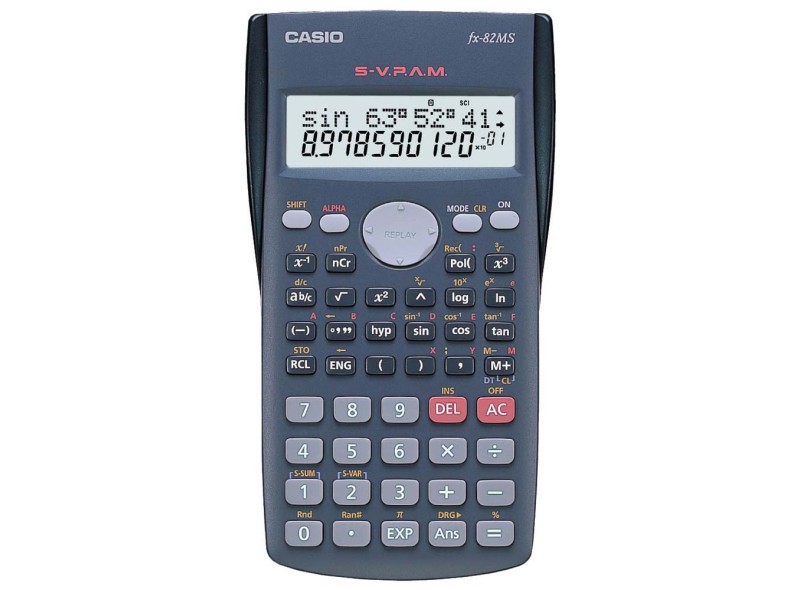 Pressione 2 = para calcular o desvio padrão.
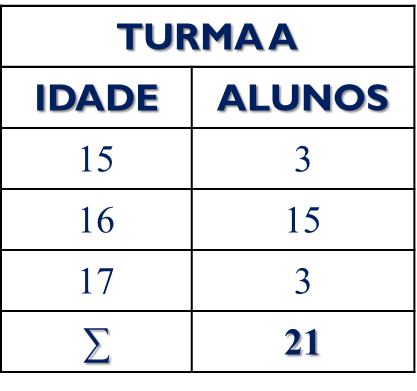 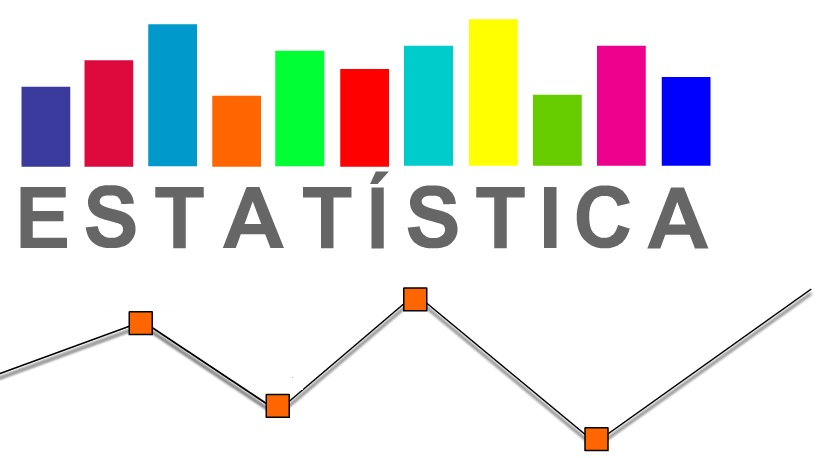 Calculadora
Profª Juliana Schivani
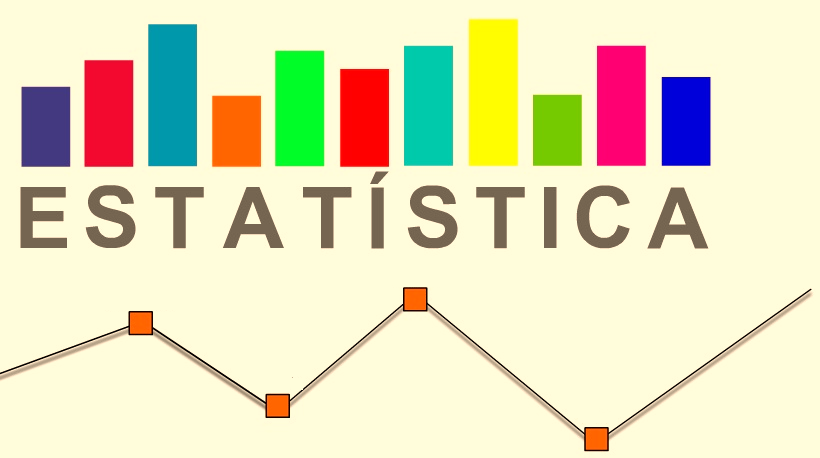 Usando a calculadora científica CASIO:
Encontrar a média e o desvio padrão da tabela abaixo:
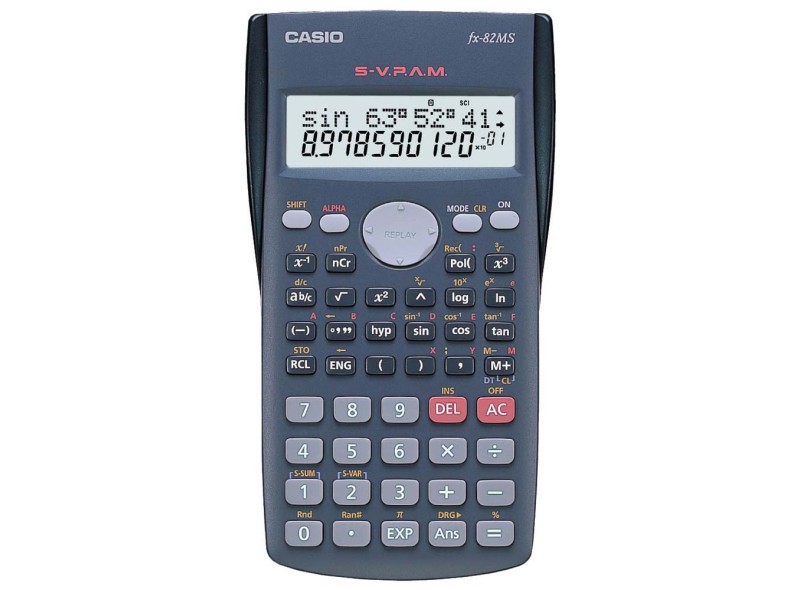 Para desativar o modo estatístico, pressione MODE e a tecla numérica 1
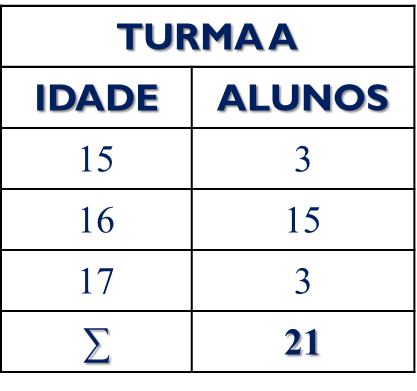 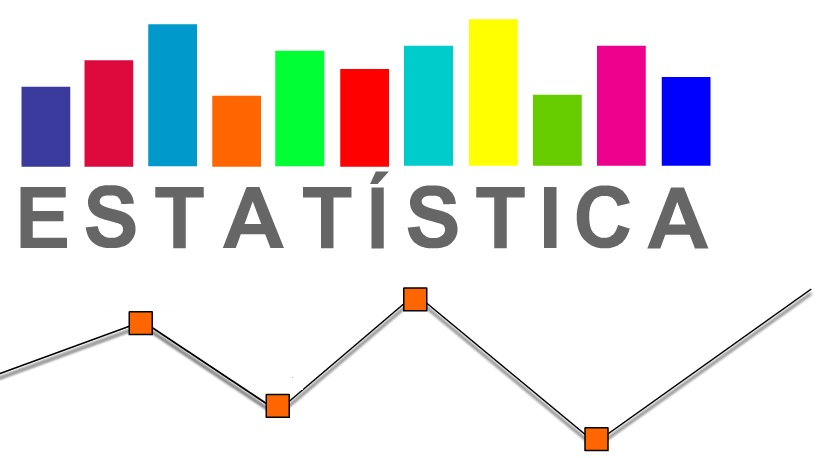 Calculadora
Profª Juliana Schivani
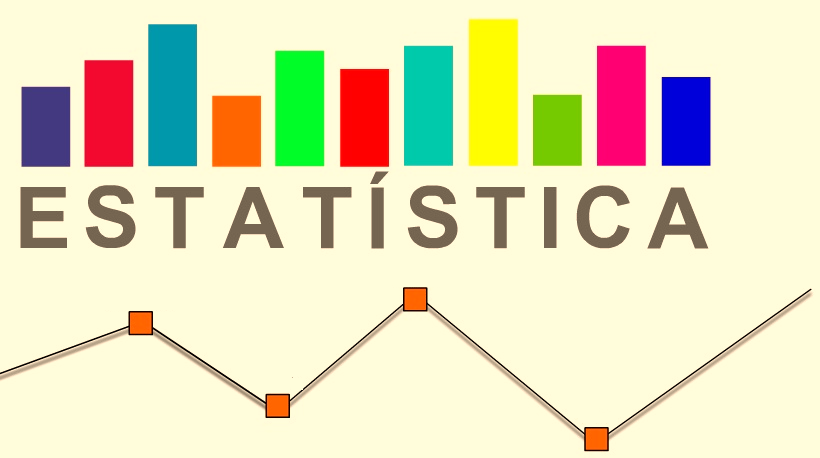 Usando a calculadora científica do Windows:
Encontrar a média e o desvio padrão da tabela abaixo:
Ativar o modo estatística em “Exibir”:
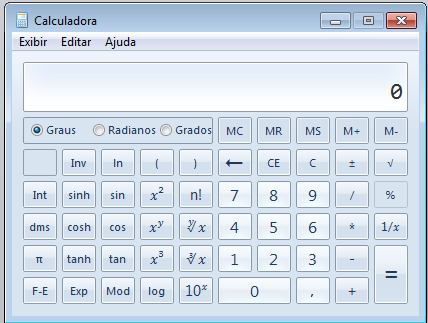 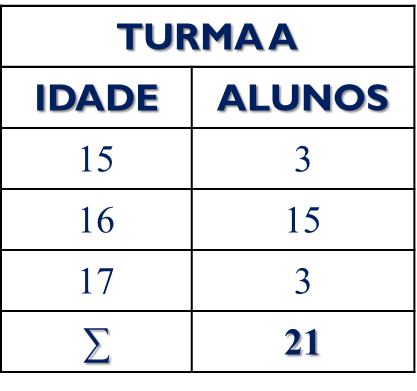 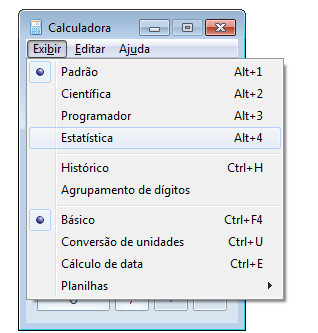 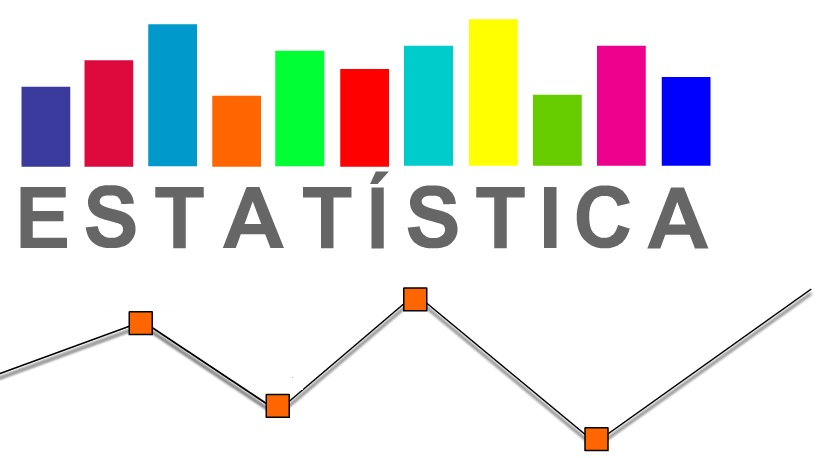 Calculadora
Profª Juliana Schivani
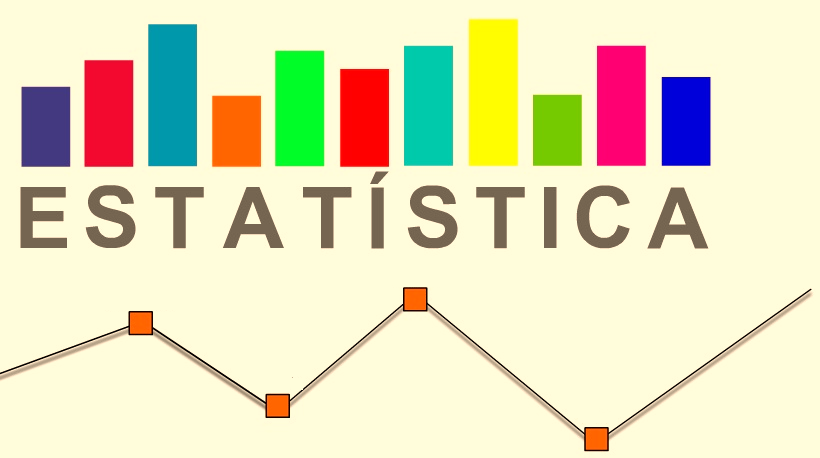 Usando a calculadora científica do Windows:
Encontrar a média e o desvio padrão da tabela abaixo:
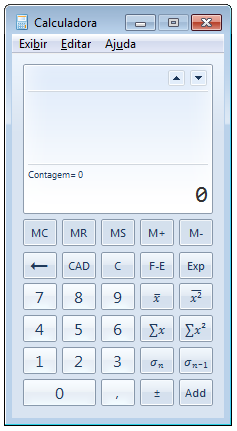 Calcula a média aritmética
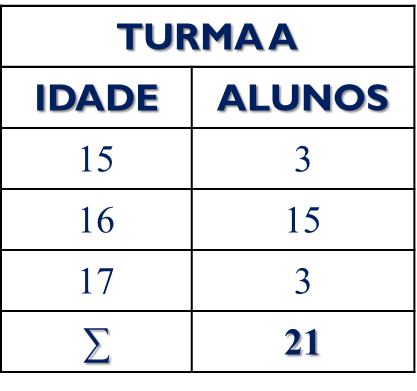 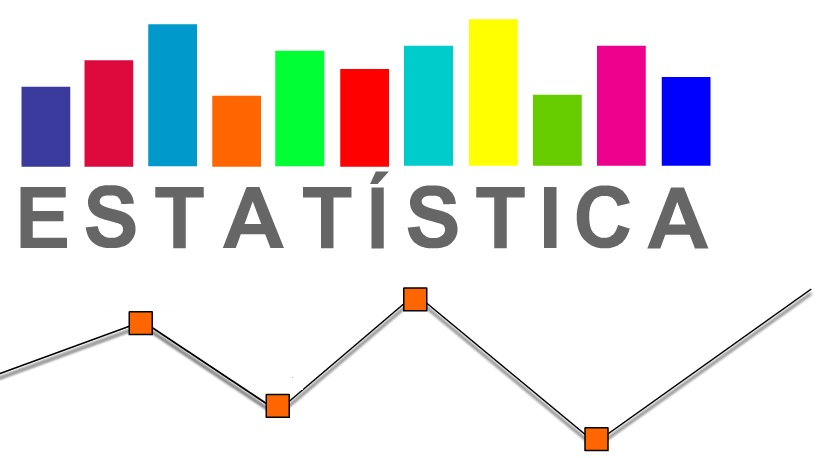 Calculadora
Profª Juliana Schivani
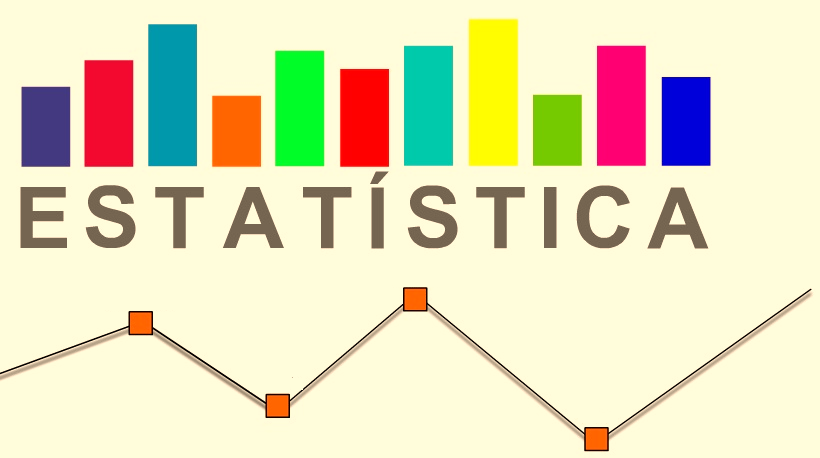 Usando a calculadora científica do Windows:
Encontrar a média e o desvio padrão da tabela abaixo:
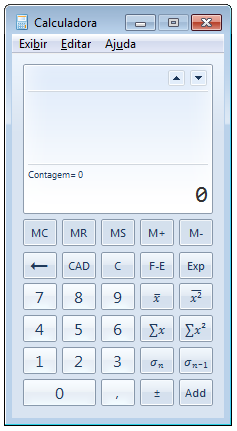 Soma todos os dados do ROL
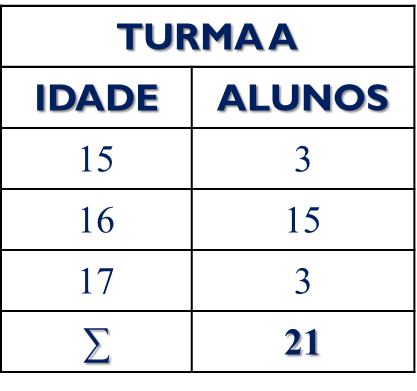 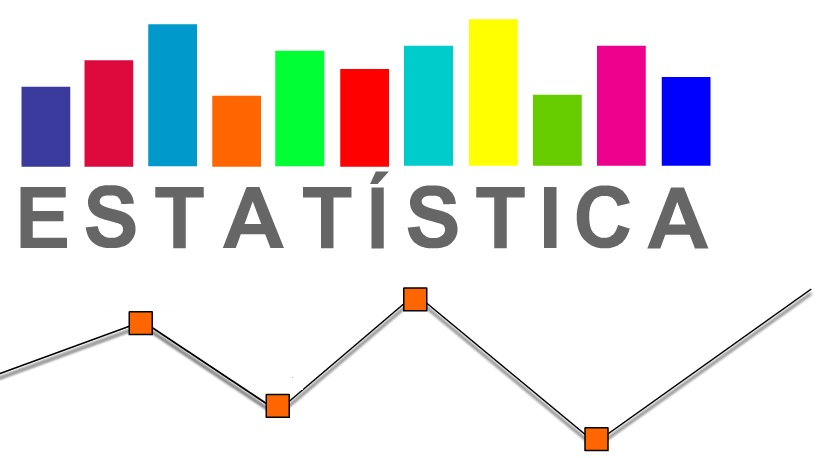 Calculadora
Profª Juliana Schivani
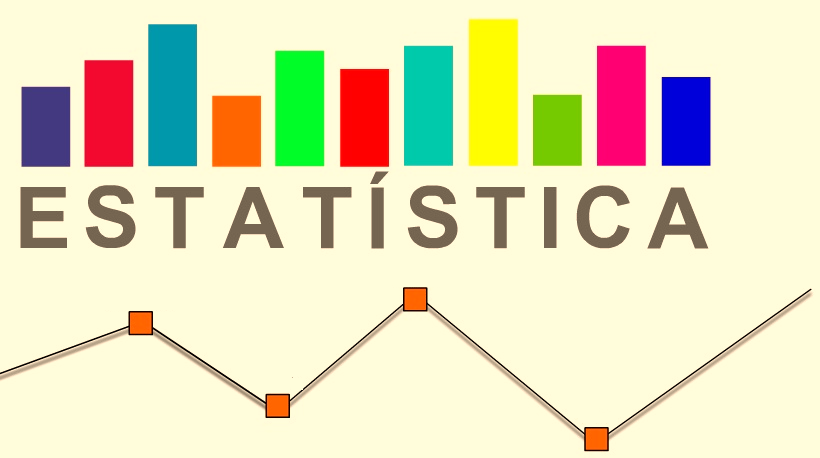 Usando a calculadora científica do Windows:
Encontrar a média e o desvio padrão da tabela abaixo:
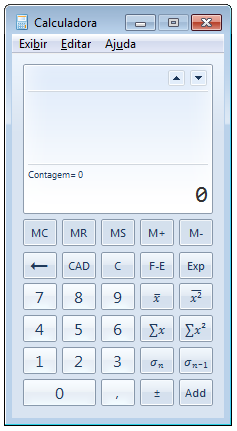 Calcula o desvio padrão da distribuição
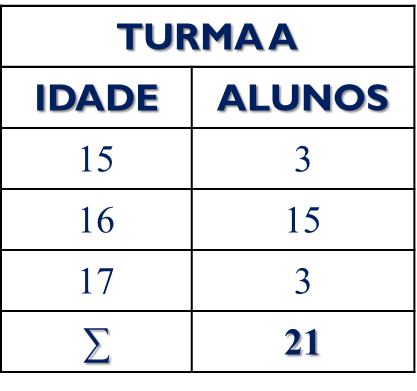 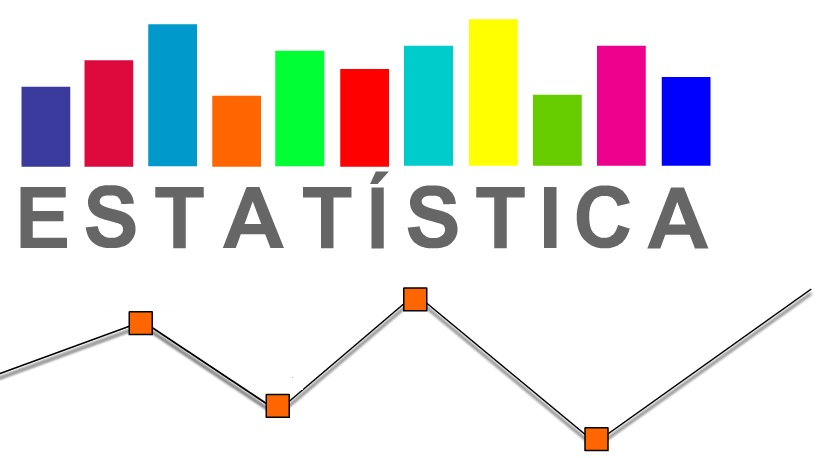 Calculadora
Profª Juliana Schivani
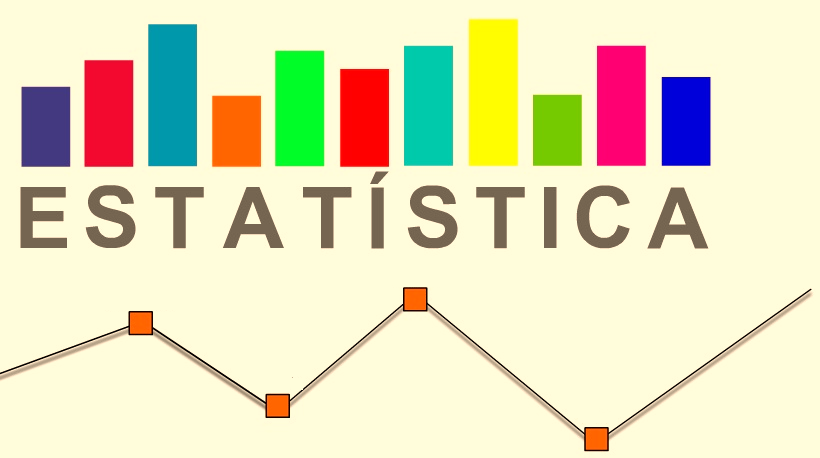 Usando a calculadora científica do Windows:
Encontrar a média e o desvio padrão da tabela abaixo:
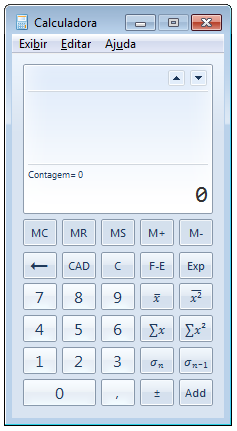 Adiciona tantos dados quantos forem o se ROL.
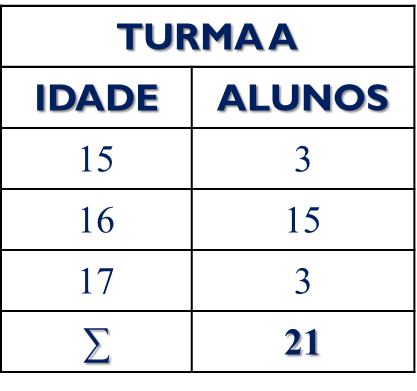 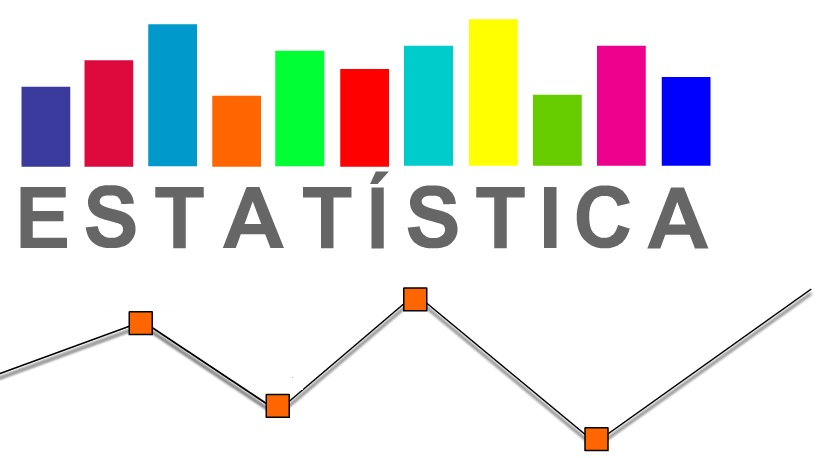 Calculadora
Profª Juliana Schivani
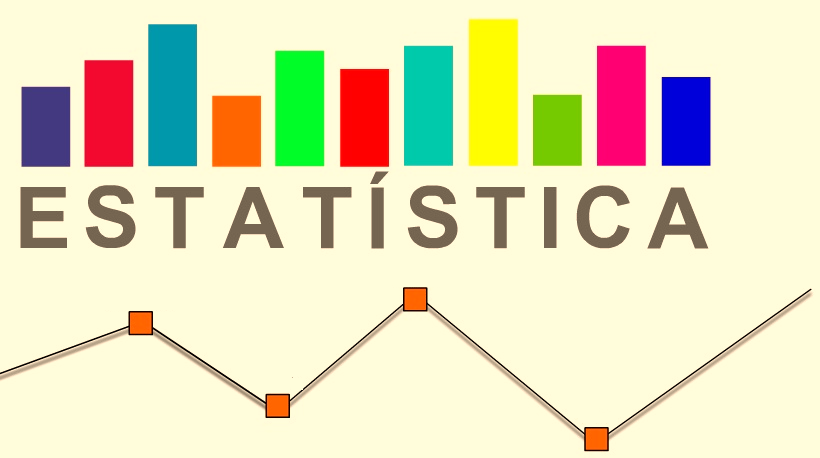 Usando a calculadora científica do Windows:
Encontrar a média e o desvio padrão da tabela abaixo:
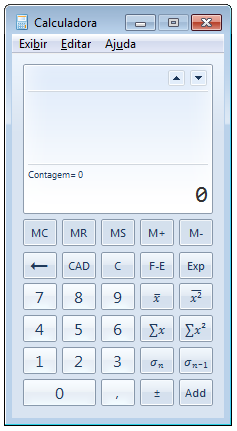 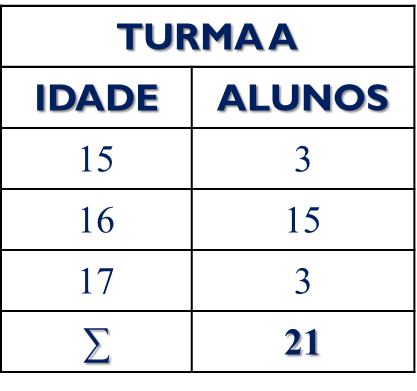 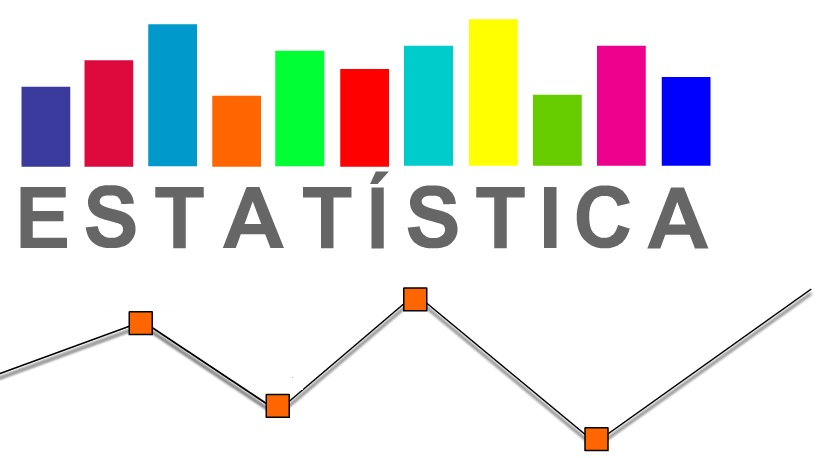 Calculadora
Profª Juliana Schivani
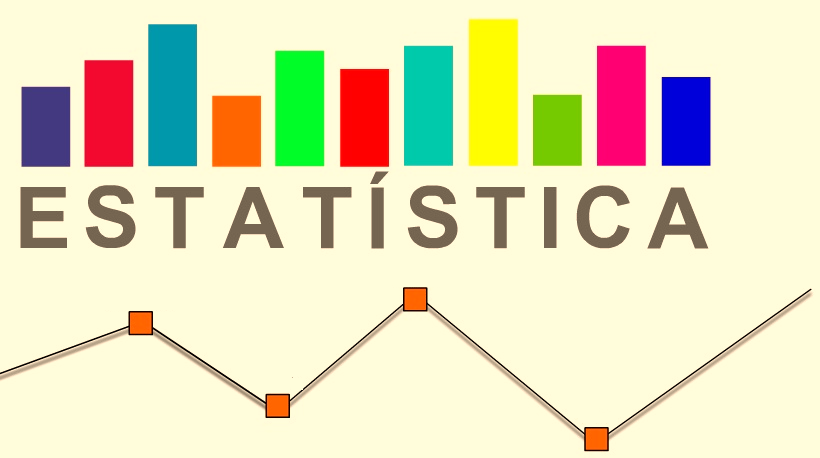 Usando a calculadora científica da Sharp:
Encontrar a média e o desvio padrão da tabela abaixo:
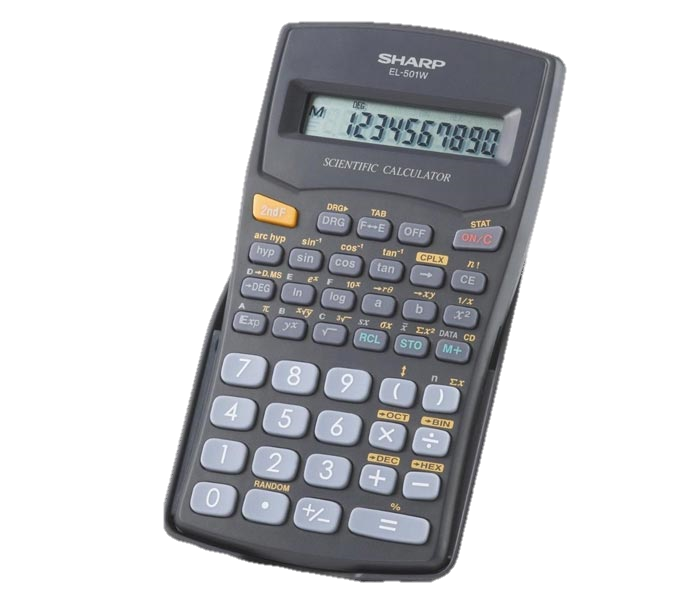 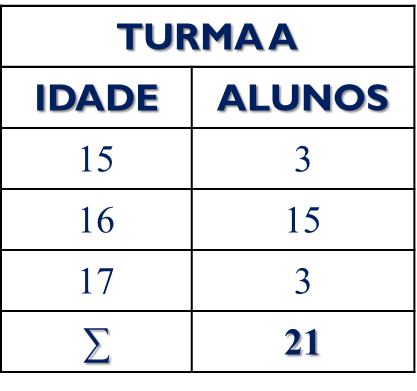 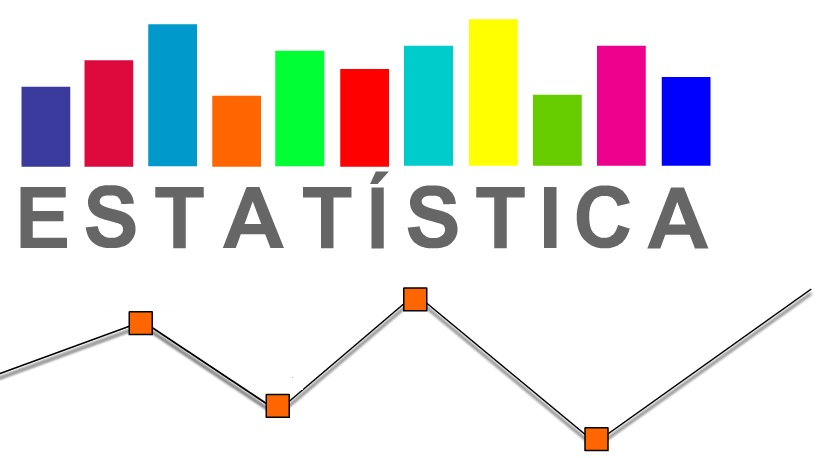 Calculadora
Profª Juliana Schivani
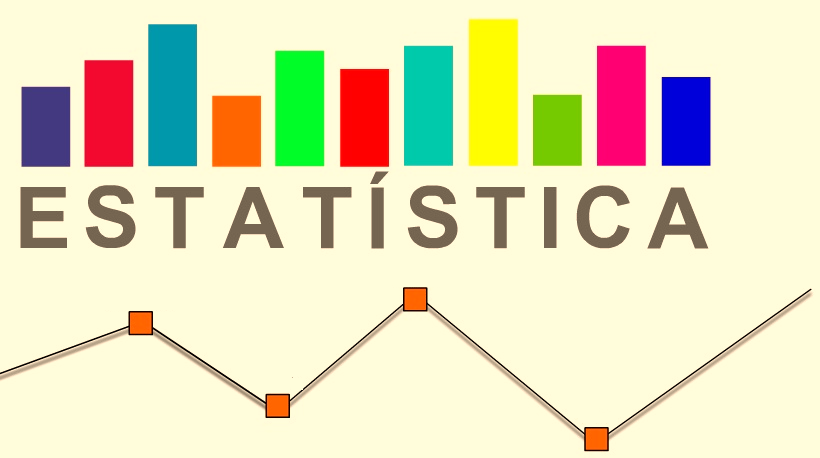 Usando a calculadora científica da Sharp:
Encontrar a média e o desvio padrão da tabela abaixo:
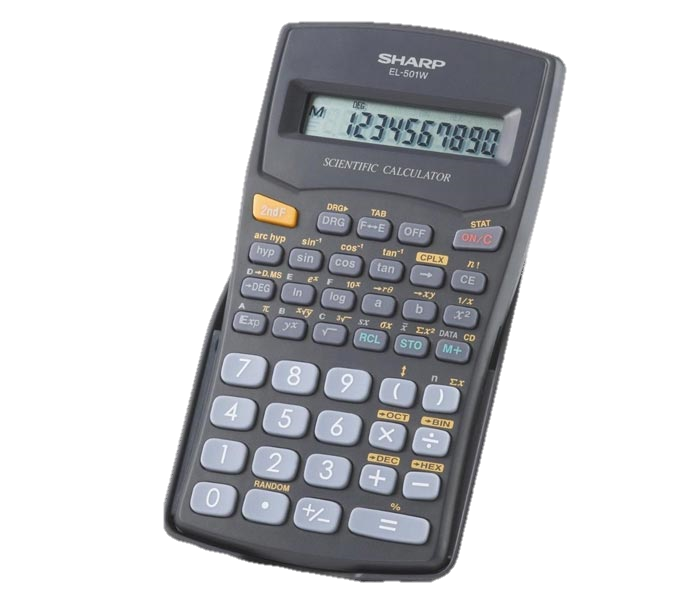 Para ativar o modo estatístico, pressione SHIFT e ON
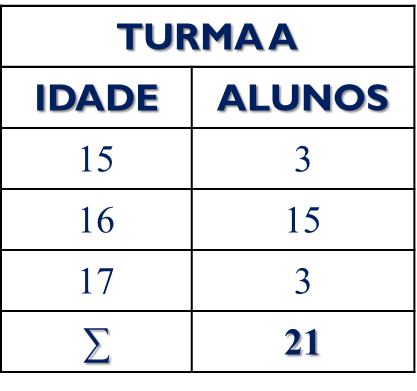 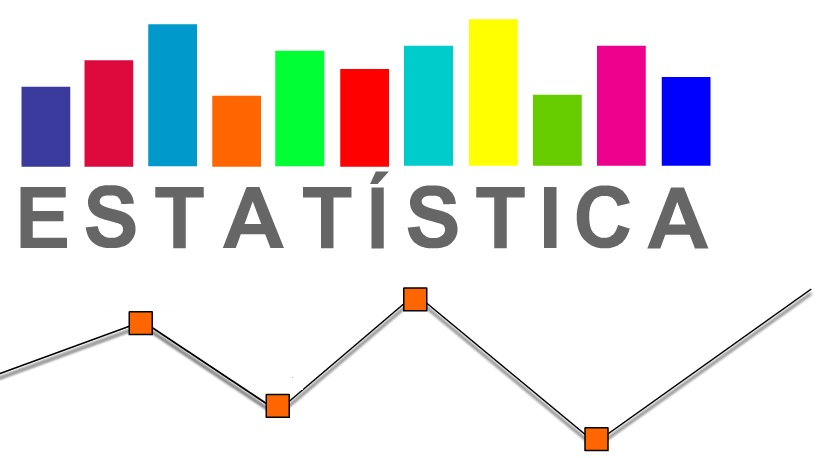 Calculadora
Profª Juliana Schivani
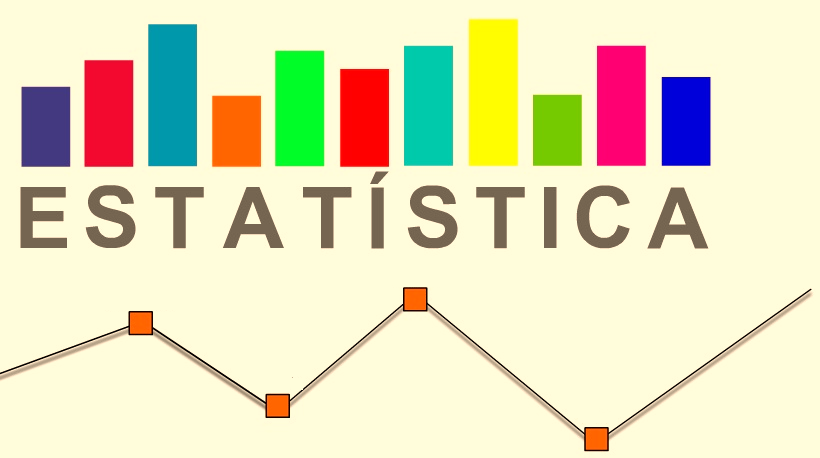 Usando a calculadora científica da Sharp:
Encontrar a média e o desvio padrão da tabela abaixo:
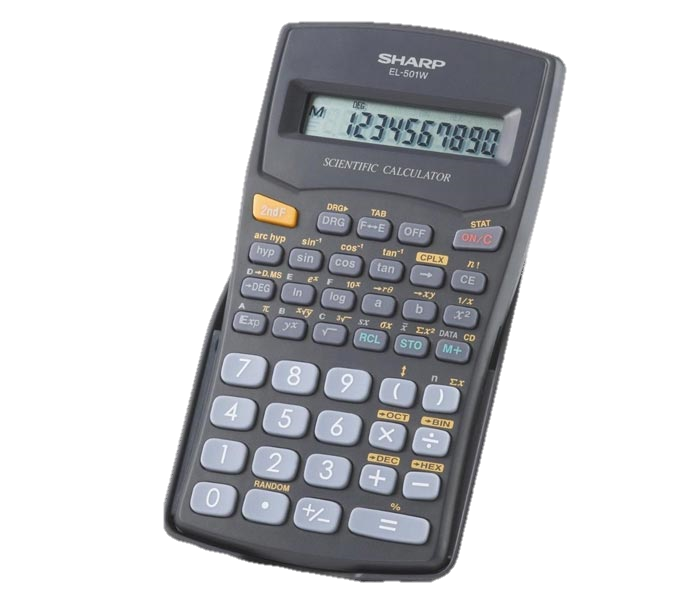 Para inserir os dados no ROL, digite cada produto Xi · fi e pressione DATA
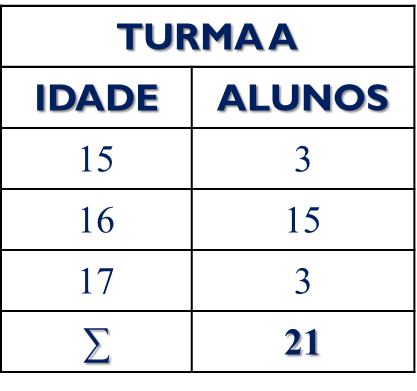 15 x 3 DATA 16 x 15 DATA 17 x 3 DATA
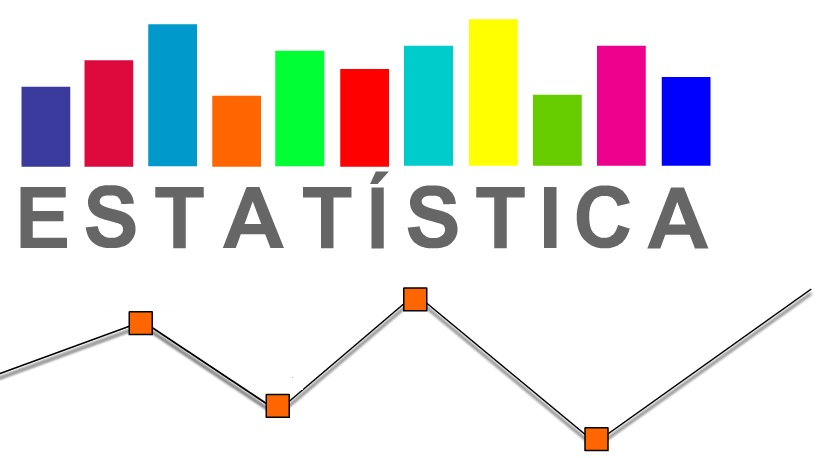 Calculadora
Profª Juliana Schivani
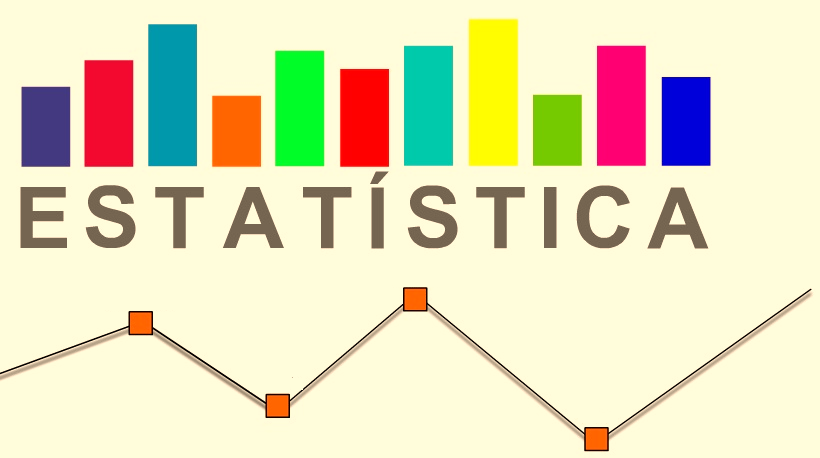 Usando a calculadora científica da Sharp:
Encontrar a média e o desvio padrão da tabela abaixo:
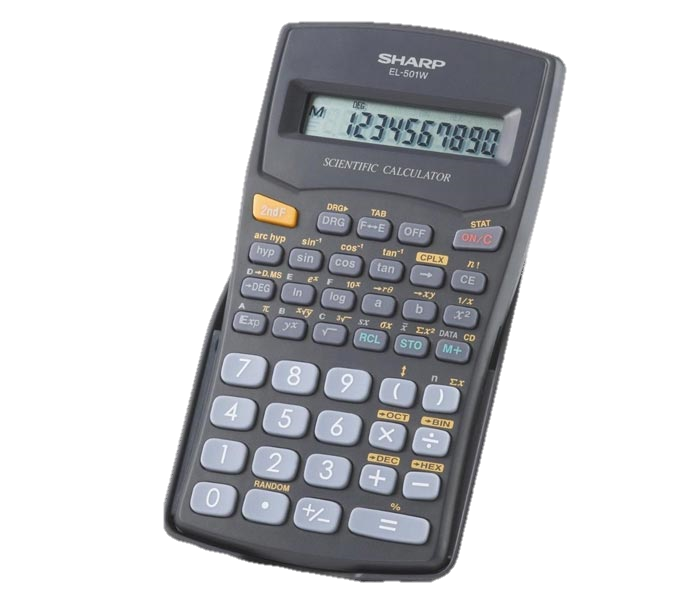 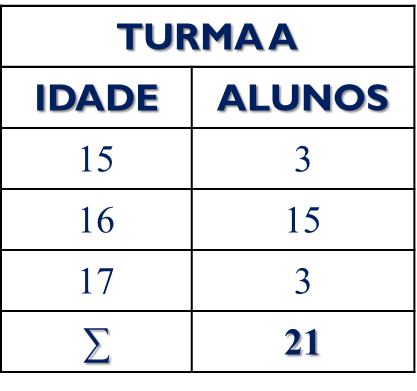 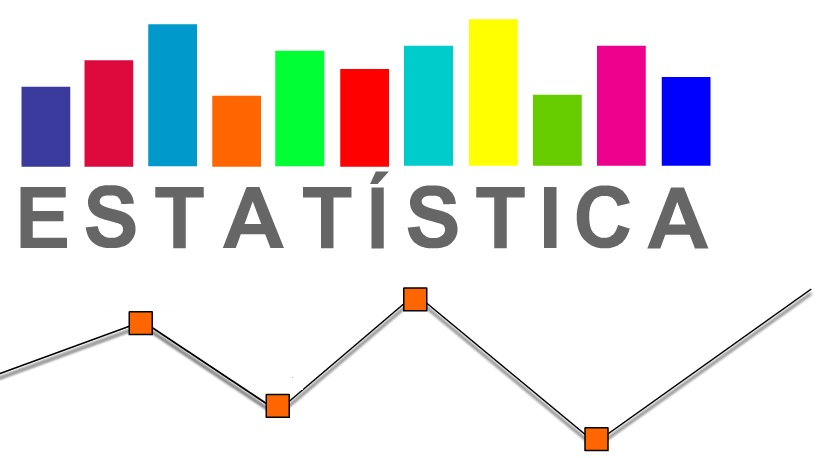 Calculadora
Profª Juliana Schivani
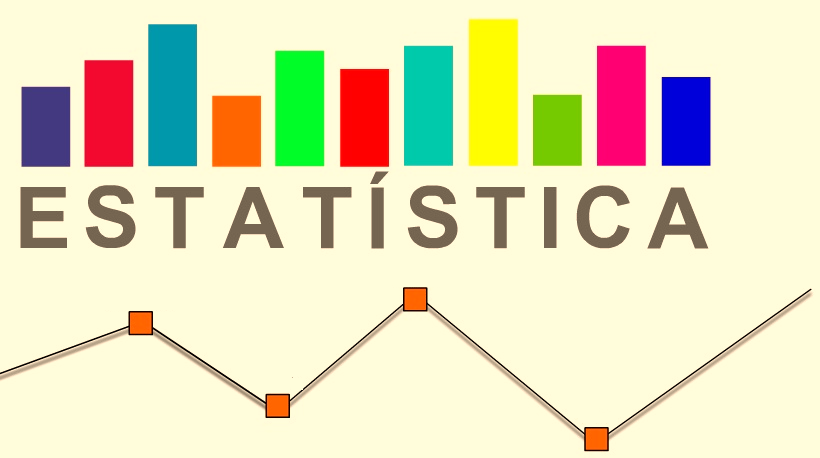 Usando a calculadora científica da Sharp:
Encontrar a média e o desvio padrão da tabela abaixo:
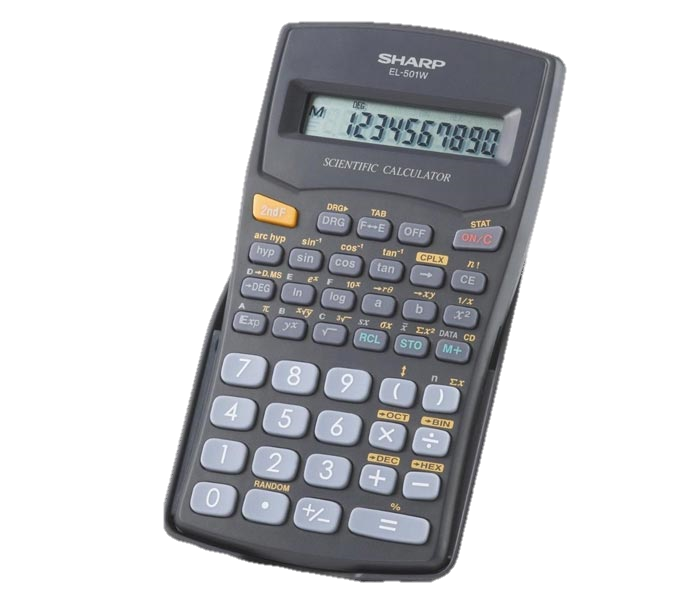 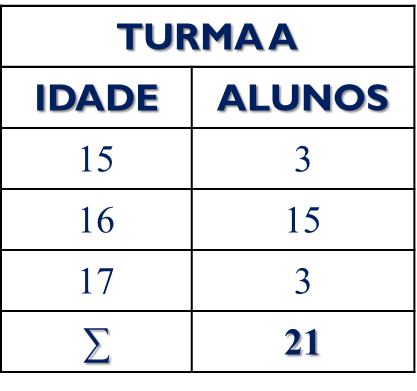 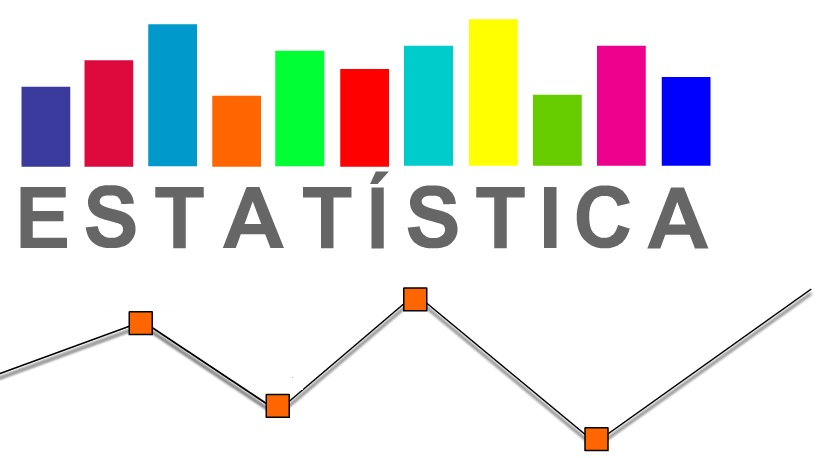 Calculadora
Profª Juliana Schivani
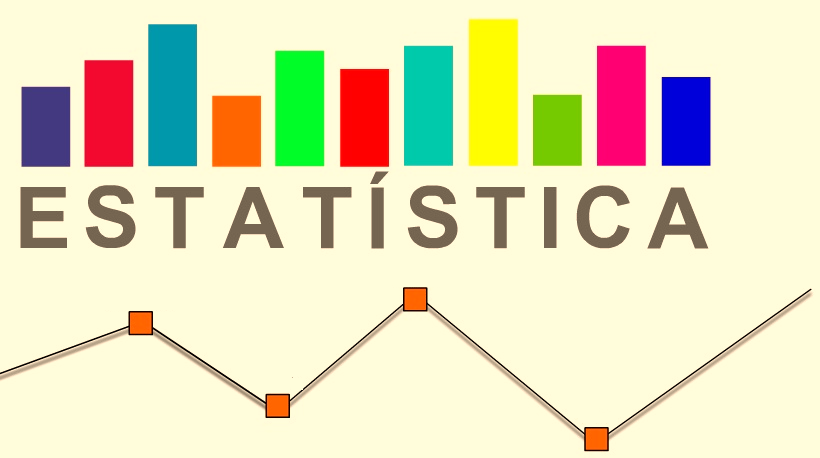 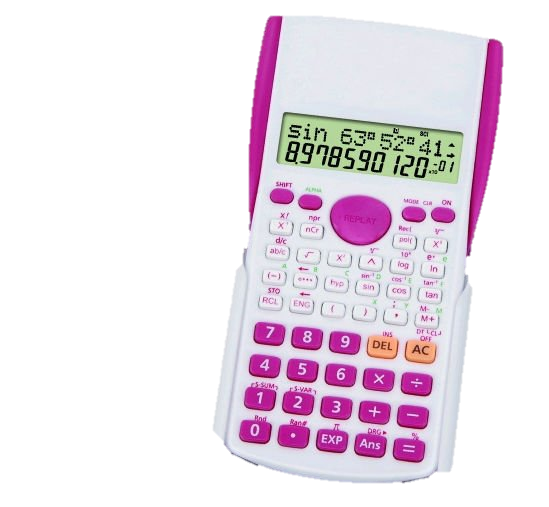 Usando calculadoras mais comuns:
Encontrar a média e o desvio padrão da tabela abaixo:
A função MODE deixa a calculadora no modo NORMAL (opção 1) ou no modo Estatístico (opção 2).
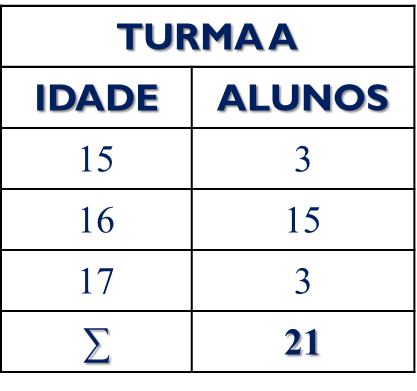 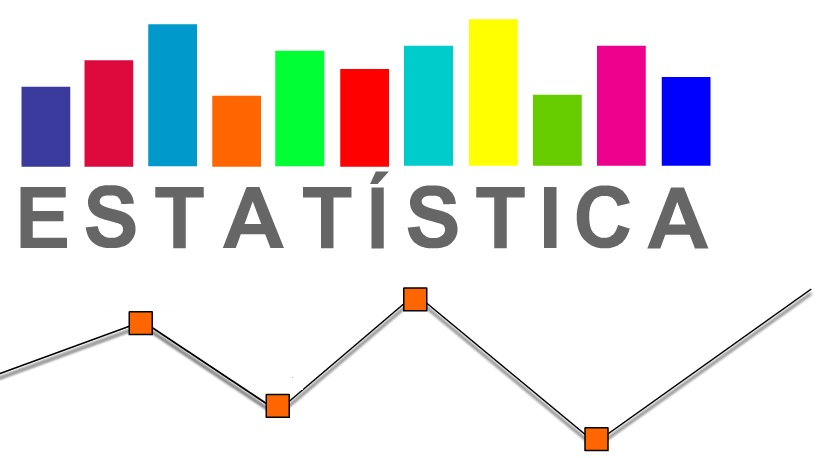 Calculadora
Profª Juliana Schivani
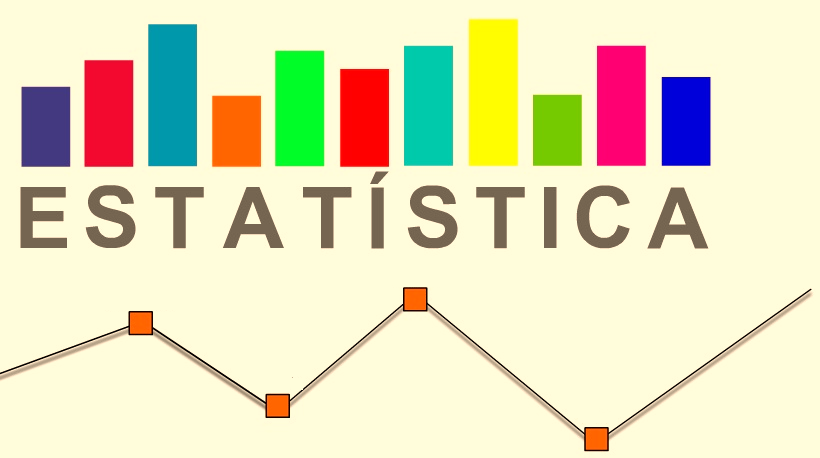 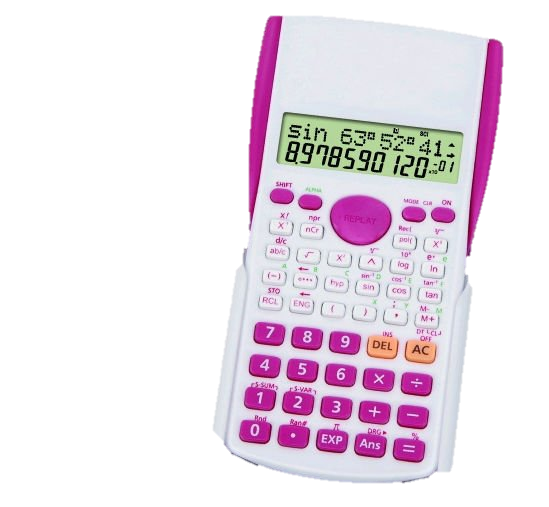 Usando calculadoras mais comuns:
Encontrar a média e o desvio padrão da tabela abaixo:
Para ativar o modo Estatística, pressione  MODE e 2, aparecerá SD no visor.
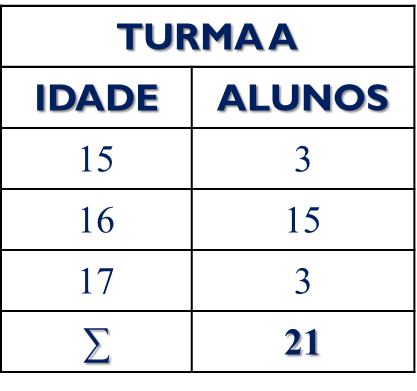 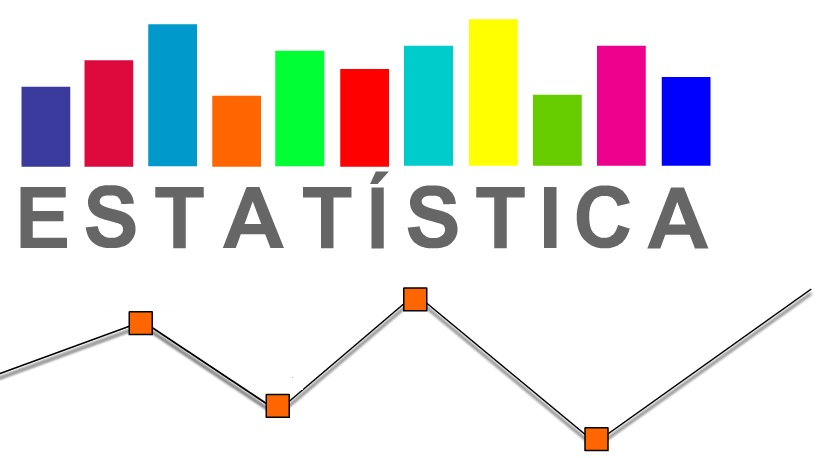 Calculadora
Profª Juliana Schivani
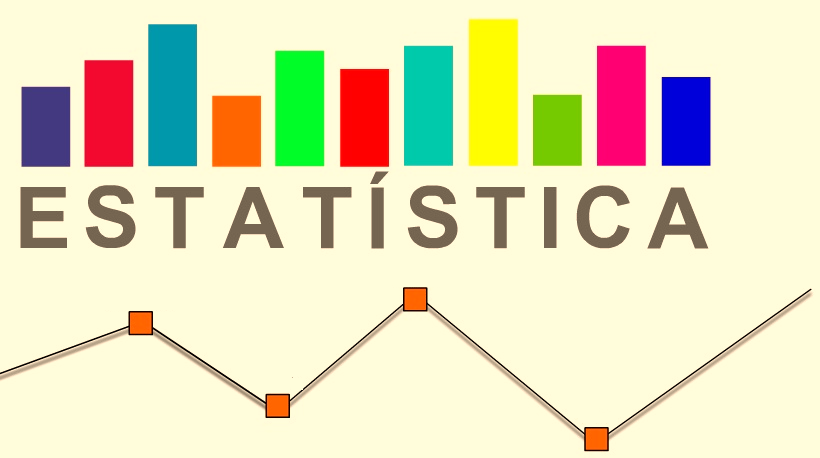 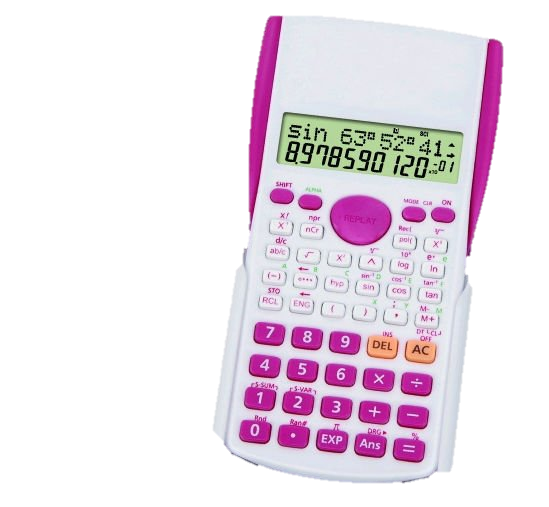 Usando calculadoras mais comuns:
Encontrar a média e o desvio padrão da tabela abaixo:
Cada vez que inserir um dado do Rol pressione DATA ou DT. 

15 DT DT DT insere o 15 três vezes. 

Se desejar colocar (15 · 3) então pressione 15  SHIFT  ; 3  DT
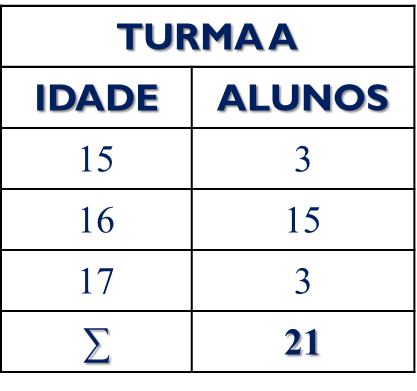 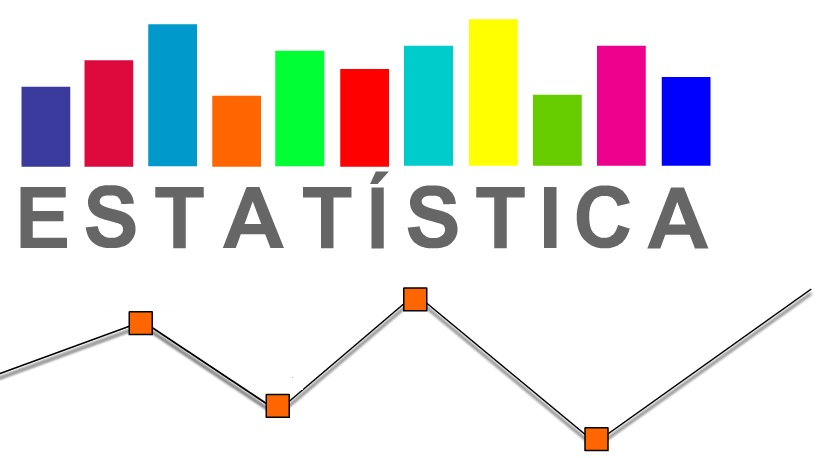 Calculadora
Profª Juliana Schivani
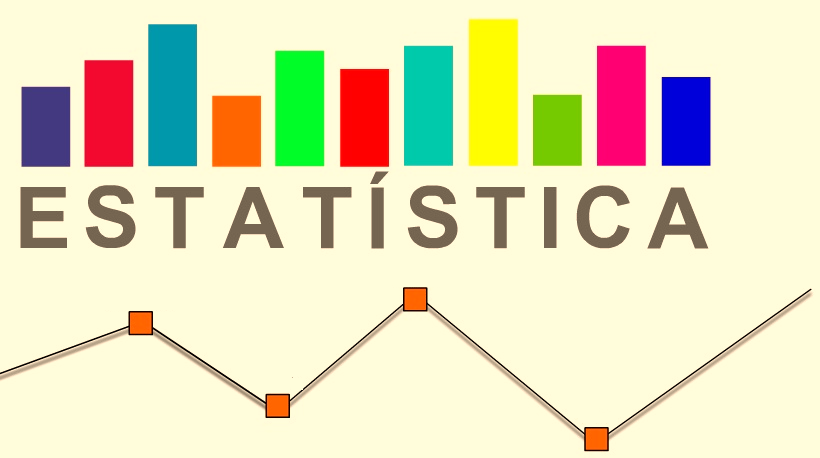 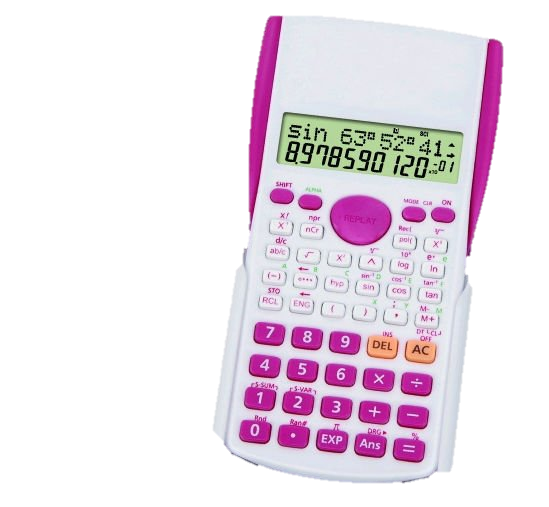 Usando calculadoras mais comuns:
Encontrar a média e o desvio padrão da tabela abaixo:
Após todos os dados inseridos, pressione SHIFT

A tecla 2 (S-VAR) dá a opção de cálculo da média (opção 1) e do desvio padrão (opção 2).
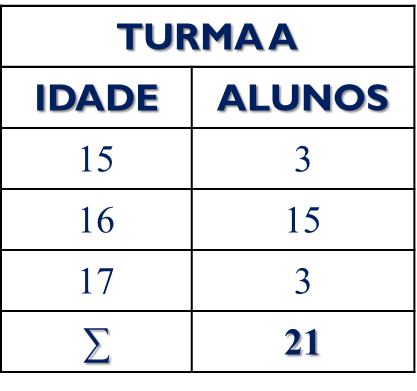 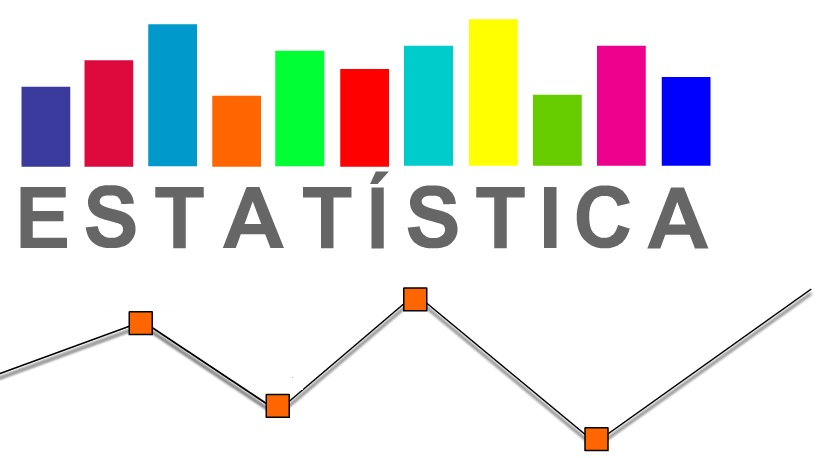 Calculadora
Profª Juliana Schivani
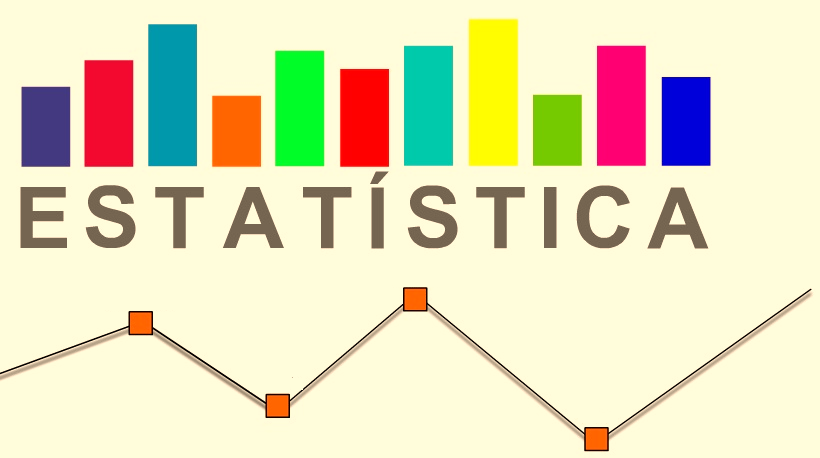 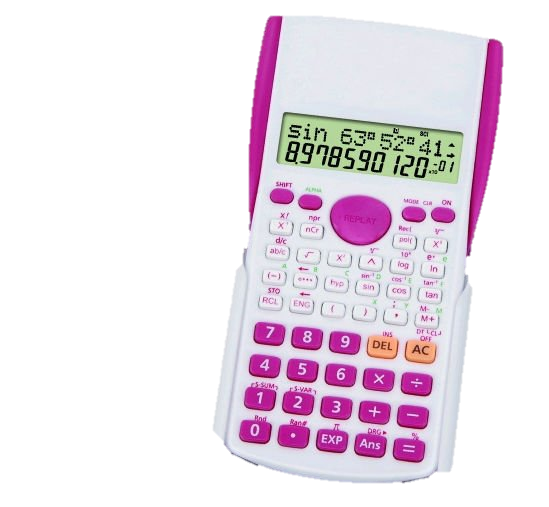 Usando calculadoras mais comuns:
Encontrar a média e o desvio padrão da tabela abaixo:
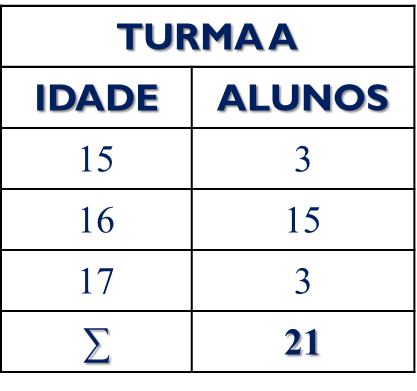 SHIFT 2 1 = calcula a média.

SHIFT 2 2 = calcula o desvio padrão.
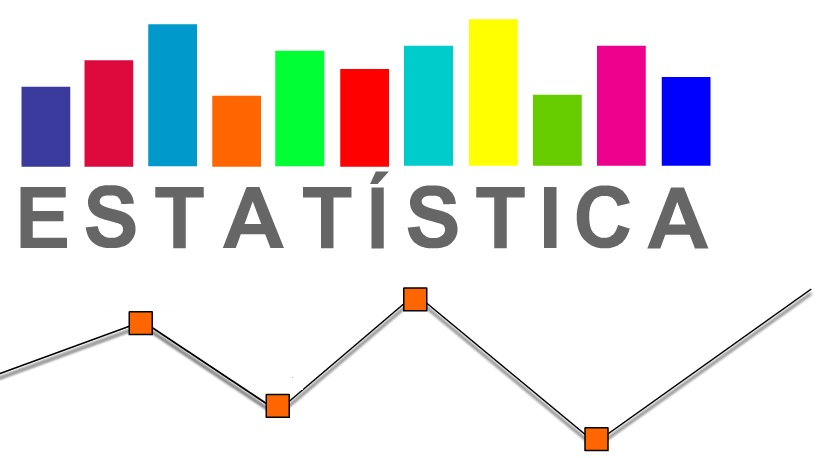 Calculadora
Profª Juliana Schivani
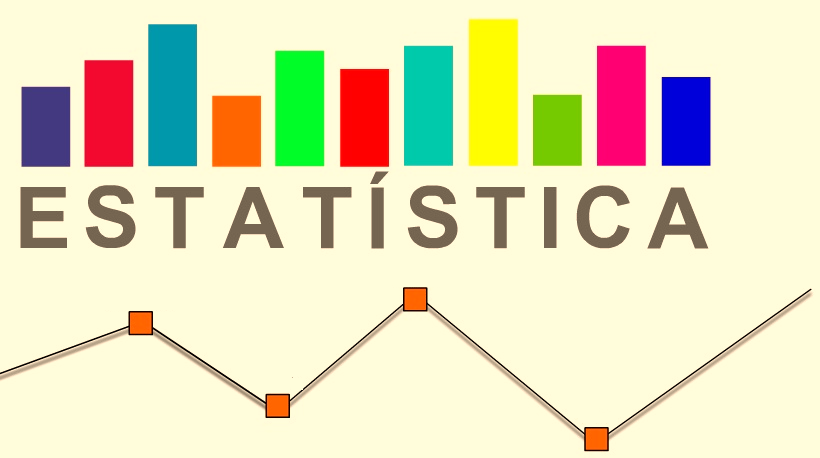 DICAS
Evite comprar calculadoras programáveis (que tem aquele botão redondo grande no meio). Elas são mais difíceis de manusear. 

Opte por calculadoras científicas mais simples, sem programação, com as funções ativadas apenas pelo SHIFT.
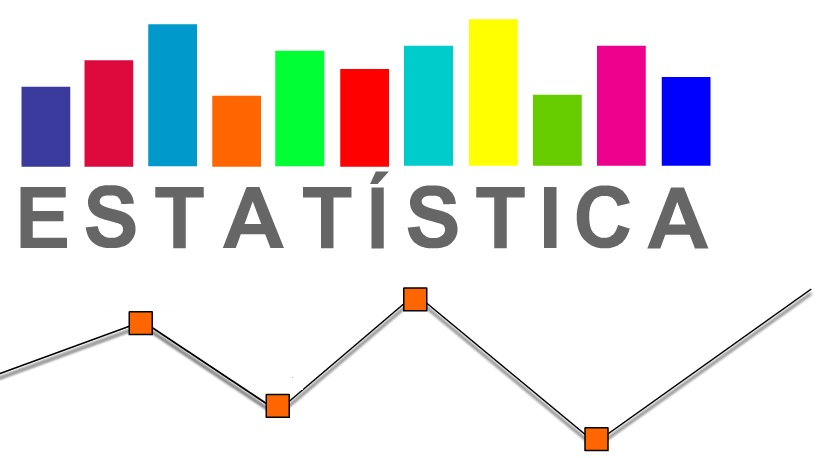 Calculadora
Profª Juliana Schivani
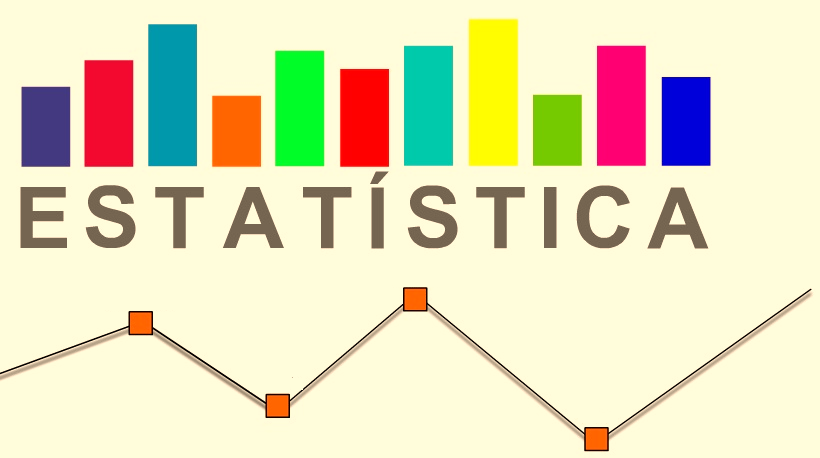 MANUAIS
www.support.casio.com.br/pt/download/manuals/calc/fx-82MSetc_Po.pdf

http://instrucoes-pdf.com/dref/1287978
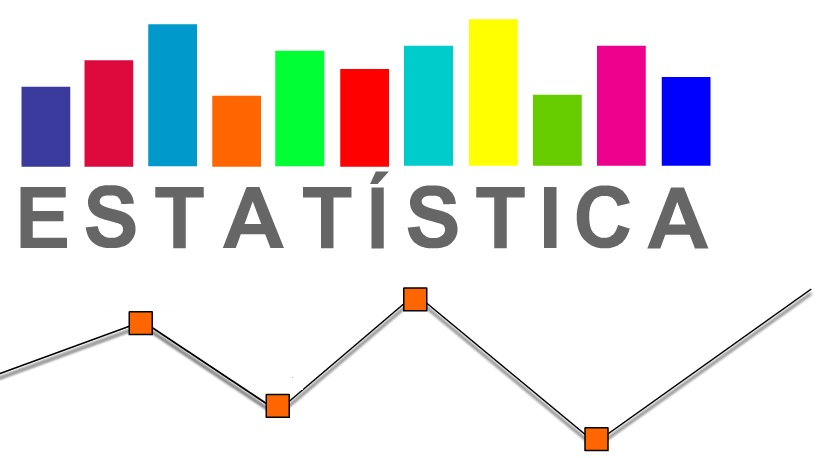 Calculadora
Profª Juliana Schivani